Six Bells Event
Jane and Neil
WERU
Valleys Regional ParkSix Bells One Day Event in June
Six Bells Event - background
The Survey – practical details
Survey Results
Economic Impact
Conclusions
Six Bells – Background
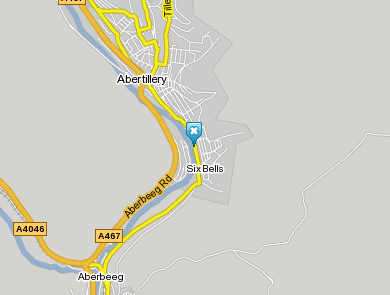 Six Bells background information
Blaenau Gwent CBC
28th June 2010  to commemorate 50th anniversary of the Six Bells mining disaster
A service led by Archbishop of Canterbury, the unveiling of a miners statue, over 30 stalls, and tours/ exhibitions.
Attended by an estimated 7,500 people
The Survey – practical details
Face-to-face interviews were conducted with attendees between 12pm and 8pm, 
These were supplemented by self-completion forms, which were taken away and returned within a week.
Split was 66% f2f and 33% self-completion. 
Three interview teams (9 people) worked in shifts through the day: 
			Community First staff (2 people working 			12pm-3pm); 
			Blaenau Gwent Tourism team (2 people, 		3pm-5pm); 
			Six Bells regeneration team (consisting of 5 		people who worked 5pm-8pm).
138 F5 Visitor Characteristics Questionnaire, and 19 F6 Questionnaires
Survey Results – visitor characteristics
A majority of respondents were on a leisure trip from home (47%). 

	Those in the “Other” category were mainly people attending as a memorial to family/friends touched by the disaster. 

	Of the 138 interviews, 12 were with people attending on “Routine work” duties. These were not included in the main analysis.

	The survey ‘picked up’ 340 adults and 84 children (424 people) = 6% of those attending the event.
Visitor Characteristics contd.
Around one in 8 (or 13%) of those questioned were staying away from home in Wales.
	
	There were a total of 50 people in the parties of those staying overnight in Wales (46 adults/ 4 children or 12% of the 424 sample total). This equals a total of 279 individual nights.

	76.5% of respondents were in hotels, while the rest (23.5%) were staying with family or friends. 
	
	64.7% stayed in Ebbw Vale; and there were singular mentions of a number of other locations-  Abertillery; Blackwood; Blaina; Merthyr; Six Bells; and Tredegar.
Travelling to Wales
Survey respondents staying 1 or more nights away from home in Wales (13% of all respondents), were asked how they travelled to their first night’s accommodation (the longest part):

	Private car most popular (47%); there were no responses for: scheduled bus/coach; organised coach trip; bicycle/walk; or other
Travelling to Six Bells
Three in five used private 	car (61%). 

		There was also relatively 	high bicycle usage 
		with 3 in 10 (31%) noting 	this as their mode of 	transport.
Site visitation frequency
For over one-third of respondents it was their first time at the Six Bells site (35%); 3 in 10 were regular visitors.

	Prompted by - Memorial service 64%; Event 10%; Volunteering/ work 13.5%.

	Average length of stay calculated at 5 and 1/4 hours
Enjoyment of the Visit
84% “strongly agreed” they had enjoyed their visit
84% found the staff friendly and helpful
76% found staff knowledgeable and informative
69% found the facilities appropriate and of good quality
80% found the site easy to find and navigate around

A few wanted more signposting
Post memorial service activities were praised as was the organisation of seating/meeting areas
Other Visitor Characteristics
Age Profile: Fairly evenly distributed, but with highest percentage of 35-44 years

17.5% had health problems limiting access

 43% belonged to households having no full-time job-holder
Economic Impact of the Six Bells Event
Results are derived from the Welsh Input Output Tables which trace sales and purchases throughout the Welsh Economy.

	Input Output Tables allow the indirect impacts flowing from the direct spend to be measured, using information from F5 and F6.
	
	

Economic Impact :

Est. Gross Spending at event = £45,900
Total gross output  = £56,500
Additional Gross Value added = £32,000
Supporting 1.5 person years of employment
The Survey - Learning from experience
No problems encountered by staff doing the work, and very little briefing was required

Self completion was not as effective as F2F

Length of time taken to do the survey varied from one person to another (averaged 10-15 minutes)

Expenditure questions were the most difficult to answer – needing prompts

Most effective method for speed and quality was to target groups who were sitting or queuing

Where family groups were targeted together they could give advance thought to their answers. 

Blaenau Gwent used a WERU Access database – inputting took one person one working day.
Knowledge is Power !
Have a benchmark for comparing the economic impact of similar events

Information on how to lever in additional spending in the future

Where to market/advertise  events

What demands are made on infrastructure

How visitors perceive/enjoy the experience, and what might be improved in terms of quality and location of facilities

Implications on the environment